Philosophical Anthropology
Tomáš Machula
Department of Philosophy and Religious Studies
www.tf.jcu.cz
machula@tf.jcu.cz
Structure
Ontological concept of person
Psychological concept of person
Sociological concept of person
Soul and Body – reductive naturalism
Soul and Body – non-reductive naturalism
Soul and Body – hylomorphic dualism
Soul and Body – substantial dualism
Intellect 
Senses
Emotions
Freedom 
Human as animal
Importance of “Person”
expression of a particular value of human being
expression of responsibility
roots of human rights
difference between person and non-person is connected with their value
History
Ancient philosophy: the absence of personalism
Judaism: personalism in praxis, not in theory
Roman Law: legal status of person
Early Christian writers: philosophical concept of person
further history:
metaphysical concepts
non-metaphysical concepts
Ancient Philosophy
PROSOPON – mask in the theatre

expression of identity of a character

The word person is derived from masks that presents some characters in comedies or tragedies. (Boethius, Contra Eut. et Nest. 3)
Greek Philoosphy
no personalism 

Plato: community is more important than the individual
Aristotle: the whole is more important than its part

→ the meaning of individual person is rather underestimated
Roman Antiquity
person as a psychological condition 
Seneca, Epistulae morales ad Lucilium 120, 32
person as a social role
Seneca, Epistulae morales ad Lucilium 24, 13
Cicero, De oratore 2, 102
Roman Law
Person: human being that can be a subject of rights and duties

such subjectivity can be gradual
some people do not have legal subjectivity and that is why they are not persons
some level of legal subjectivity is granted for all people
Ancient thinking (summary)
The concept of person is not developed but there are some basis for further development in various ways:

ethical – focuses on rights and duties
ontological – focuses on permanent identity
psychological – focuses on the state of mind
sociological – focuses on the social role and status
Early Christian Thinking
continuity with Judaism (from nationalism to universalism)
theological inspirations (divine Persons, humanity and Deity of Christ)
form personalist praxis to the development of personalist philosophy
Middle Ages
almost exclusive position of ontological concept
deeper reflection of relationality – Richard of St. Victor
connection with Trinitarian theology
personalist praxis supported by religion
Early Modern Philosophy
ontological concept lost its monopoly
nominalism and empiricism lead to psychological concept as an alternative
Catholic–Protestant division of Western Christianity – importance of religious support of personalist theory and praxis weakens
Modern and Contemporary thinking
secularization of western society: continual weakening of religious support of personalism
new philosophical streams explicitly personalist
relativism, individualism and particularism lead to various sociological concepts
Typology of concepts
Ontological concept
personality is defined by something intrinsic, ontological status(invariable level of being, not variable properties) 
importance of identity
 
Psychological concept
personality is defined by actual ability of realization of some potency (mental phenomena)
importance of the state of mind
 
Sociological concept
personality has its source in something extrinsic(society and its evaluation)
importance of socially recognized status
Ethical concept of person
It is not an alternative concept to other concepts!

	It is basic and central concept of person.

PERSON IS A SUBJECT OF RIGHTS AND DUTIES
Ethical concept of person
PERSON = SUBJECT OF RIGHTS AND DUTIES

“Person” is just a word. Words are not important, but who is a subject of rights and duties is important.

other concepts are responses to the challenge of ethical concept
Ethical concept
Person as the active and responsible agent
Thomas Hobbes, Leviathan 16, 1
Person is responsible for his/her actions
Immanuel Kant, Základy metafyziky mravů AB 27
Edmund Husserl, Ideen zu ener. reinen Phaen. II
Person
Ontological concept

person is defined by the level of being
Ontological concept
ontological = according to being (Greek on = being)
person is defined by an intrinsic principle (invariable level of being, not by variable accidents) 
emphasis on identity
Ontological concept
asks about essence (what/who is it?)
does not concern with passing phenomena (how does it look like?)

classical expression: Boëthius’ definition of person

PERSON IS: 
individuAl substance OF RATIONAL NATURE
Boëthius, Contra Eutychen et Nestorium 3
Ontological concept
PERSON IS: 
INDIVIDUAL SUBSTANCE OF RATIONAL NATURE

person is not community
person is indivisible
person is unique
Against Plato and Aristotle, consistent with Modern liberalism
Ontological concept
PERSON IS: 
INDIVIDUAL SUBSTANCE OF RATIONAL NATURE

person is not a property of higher whole
person is independent 
person is not a contingent (accidental) property
Ontological concept
PERSON IS: 
INDIVIDUAL SUBSTANCE OF RATIONAL NATURE

it is not only about the ability of thinking
it is essential level where thinking belongs
it covers the whole complex of properties and characteristics
Ontological concept
PERSON IS: 
INDIVIDUAL SUBSTANCE OF RATIONAL NATURE

abstract thinking
free choice
essential relationality 
openness to other persons
Ontological concept
Subsistence in rational nature
Aquinas, Summa theologiae I, q. 29, a. 2.
Relational word
Aquinas, Summa theologiae I, q. 29, a. 4
Source and center of acts
Max Scheler, Formalismus in der Ethik
Relationality
Martin Buber, Ich und Du
Person
Psychological concept 

person is defined by actual consciousness
Psychological concept
emphasis of actual knowledge of the self
bodily identity is not important
limited basis for relationality and responsibility

classical expression: Locke’s definition of person
Psychological concept
Person is a thinking intelligent being, that has reason and reflection, and can consider itself as itself, the same thinking thing in different times and places; which it does only by that consciousness which is inseparable from thinking.
John Locke, Essay Concerning Human Understanding II, 27, 9
Psychological concept
It not being considered in this case whether the same self be continued in the same or divers substances. 
John Locke, Essay Concerning Human Understanding II, 27, 9

Self ǂ substance (implicit dualism)
Personal identity is not strictly connected with a body
Psychological concept
For since consciousness always accompanies thinking, and it is that which makes every one to be what he calls self, and thereby distinguishes himself from all other thinking things; in this alone consists personal identity, i. e. the sameness of a rational being 
John Locke, Essay Concerning Human Understanding II, 27, 9
Psychological concept
similar emphases: 
Gottfried W. Leibniz, Noveaux essais sur l’entendement humain II, 27, 9
		Immanuel Kant, KrV A 361
Person
Sociological concept

person is defined by social recognition
Sociological concept
the source of personality is something extrinsic (society and its evaluation)
emphasis on social role and character
Sociological concept
person = social role

Consequences:
different societies – different roles
relativity of person and morality in various times and cultures
absence of invariable values
Sociological concept
person = social role

What/Who makes somebody a person?
Society
Sociological concept
Social contract
Modern liberalism
legal fiction expressing the nature of individual-society relation
priority of individual → individual is prior to a person
“before” social contract people are not persons (person is constituted by the social role and society is established by the social contract)
Sociological concept
Social contract
establishing of the system of rights and duties (R&D)
person as a subject of R&D depends on the social contract
before the social contract there are no R&D 
→ it is impossible to act immorally! 
Ethical dimension of human being is connected to personality
contradiction with usual understanding of morality
„Adam“ could not sin.
Person
Critical evaluation
Human and Person
inclusivism (each man is a person) – rights and duties in every situation and condition. 
exclusivism (only some people are persons) – necessity of a demarcation dividing people to person (with right and duties) and non-persons (who do not have rights)
Human and Person
every type of exclusivism must be considered separately 
some types of exclusivism are condemned today (e.g. slaves, racial evaluation), some are accepted (e.g. early stage of human development – abortions)
Comparison
Soul and Body
Classical concept of a soul
principle of life
principle of movement
entelechy

the question of (im)materiality is raised afterwards
Classical concept of a soul
Plato – soul as independent immaterial substance
Aristotle – soul as a form of material body
atomism – soul as material part of a body

	three ancient concepts that are types of subsequent philosophical development
Classical concept of a soul
Plato – substantial dualism
Aristotle – hylmorphic dualism
atomism – ancient for of naturalism
Naturalism
psychophysical identity
eliminativism
psychophysical functionalism
psychophysical parallelism
epiphenomenalism
dualism of properties
logical behaviorism
Non-reductive naturalism
Batman
man and bat according to Thomas Nagel
physiological description of processes in organism is not enough
it is important to “be something”.
consciousness cannot be expressed by the third person language
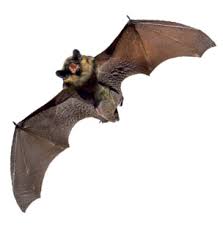 Searle
support of pessimism and scepticism of Nagel
consciousness can be described a little but not fully 
consciousness is essentially subjective
first person is irreducible
in spite of all that Searle gives priority to a physical cause of consciousness (naturalism)
Mysterianism
scepticism concerning possibility of understanding of mind-body relation
it remains mysterious, unknown
it is not a mystery in a sense of esoteric practices
it is believed that some things cannot be known
Panpsychism
pan – everything (in Greek)psyche – soul (in Greek)
panpsychism – soul (mind) is everywhere – everything is animated (has mind)Galen Strawson: the best theory we have
belief that inanimate things are without consciousness is baseless
panpsychism – physicalism sui generis (re-definition of the nature of natural things)
Dualism
hylomorphic and substantial
Hylomorphism
Aristotle’s term
theory of metaphysical structure of material beings
2 principles (not substances or things)
matter (in Greek hule) – principle of materiality
forma (in Greek morphe) – principle of specific nature
Aristotle on soul
soul is a form
soul is in all living beings (including brute animals and plants)
soul does not exist without body (rational soul is an exception – in Aristotle it is opened to many explanations)
unity of form → unity of soul
Aristotle on soul
higher type of soul covers also perfections of lesser types
rational soul (from nutrition to reason)
sensitive soul (nutrition, reproduction, sensitive knowledge and emotions)
vegetative soul (only nutrition and reproduction)
Thomas Aquinas
accepted Aristotle’s concept of soul
He developed Aristotle’s theory to:
possible existence of a separated soul
immortality of a soul
Thomas Aquinas
separated soul: soul existing independently without a body after bodily death

Argumentation: 
Human soul is rational.
Rational soul has activities that are partly independent of matter.
Rational soul is able to act some actions even without body.
Contemporary Philosophy
Hylomorphism is defended by:
authors who follow Aristotle
authors who follow Scholasticism
some philosophers of nature)
Plato on soul
soul (psuche) is inner self-determination, the right “self”. It could be described as a being in between: animal and god, movable and immovable, mortal and immortal
Resp. IV (435e-441c) analyses three parts of a soul:
reason
spirit (inclination to social benefits)
desire (inclination to nutrition and reproduction)
Plato on soul
soul is immortal
Meno (81a-86b)
Resp. (608c-611a)
Phaedr. (245c-246a) 
Phaed.

eternal happiness or reincarnation after death
Descartes
mechanicism
substantial dualism
division of res cogitans (RC) and res extensa (RE)
He is presented as a main opponent of contemporary mainstream. 
I assert he is predecessor or father of contemporary mainstream (despite his dualism).
Descartes
thinking and volition – RC
extension – RE 
emotions and sense perception – RC through RE
Descartes
RESULT: 
localization of all cognitive and appetitive powers into the mind
mind can realize some of them only in connection with a body
Soul and Body
Critical Reflection
Modern critique of Descartes
critique of the substantial dualism
dogma of the “ghost in machine”

opponents: positivism, neopositivism, mainstream of the philosophy of mind, cognitive science
Cartesian heritage
loud rejection of the Cartesian substance dualism
silent acceptance of the Cartesian concept of mind
Comparison
Cognitive and Appetitive Powers
Senses
Reason
Seneses and Reason
Reason and Intellect
reason (ratio, dianoia)
intellect (intellectus, nous)

discursive knowledge
intuitive knowledge
Cultivation of intellect
THEORETICAL INTELLECT

intuition
wisdom
science

PRACTICAL INTELLECT

synderesis
prudence
art
Senses and intellect
unity of a person – unity of knowledge
There is nothing in intellect what was not in the senses before
close connection of both powers
intellect uses phantasms 
ontogenetic development – first impressions and phantasms, then reason, gradual development of abstract reasoning
Cognitive and Appetitive Powers
Emotions
Knowledge and action
cognitive powers→ cognition of truth

affective (appetitive) powers
→ response to knowledge
→ reaching of some good and avoiding evil
→ sensitive level – spontaneous and without liberty
→ rational level – liberty of will
Affections
aiming to perceived or anticipated good
 overcoming of obstacles in the achievement of good 
 escape from perceived or anticipated evil and fight with it

Object of affectivity:
 sensual good/evil
 rationally perceived good/evil
System of emotions
Cognitive and Appetitive Powers
Free Will
Liberty
agent is a principle of its action
it is usually understood as:
self-determination
existence of alternatives
Determinism
contradiction to freedom
action is necessary result of preceding state of affairs
typical for physicalism (naturalistic) theories
Liberty and Determinism
Liberty
human being
can do something
because there is no obstacle
what is important to know:
liberty has both sides (negative and positive)
difference between internal and external freedom
who is autonomous and self-determining subject? Individual, super-human, class…?
Human being as animal
Rational animal
Antiquity: zoon logon echon
What does logos mean?
Biology: homo sapiens sapiens - twice wise (is it too much?)
Social animal
Society versus individuality

liberalism
personalism
collectivism
Skillful animal
Homo habilis – skilful human
Work
Man as a Mengelwesen (Gehlen)
Antiquity: hard work is demeaning
Labour and Work (and similar differences in other languages)
Christianity – work is fully human, but excessive strain is a punishment for sin
Modern stress on productivity
Skillful animal
Work
objective and subjective dimension
reductive (work as mere goods) and excessive (work as an idol) understanding of work
work as an activity
Skillful animal
Free time – schole
It is not work, but is it activity?
Vita activa and vita contemplativa
celebration
play